Разучивание стихов, пересказ сказок  используя метод мнемотехники, в старшей группе.                                                     Автор: воспитатель Зелинская О.М.                                                 МАДОУ ДС № 56 «Северяночка»
Мнемотаблица - это один из наиболее популярных и эффективных приемов (мнемотехник), которые можно использовать для облегчения процесса запоминания и воспроизведения дошкольниками информации, развития мышления и речи.
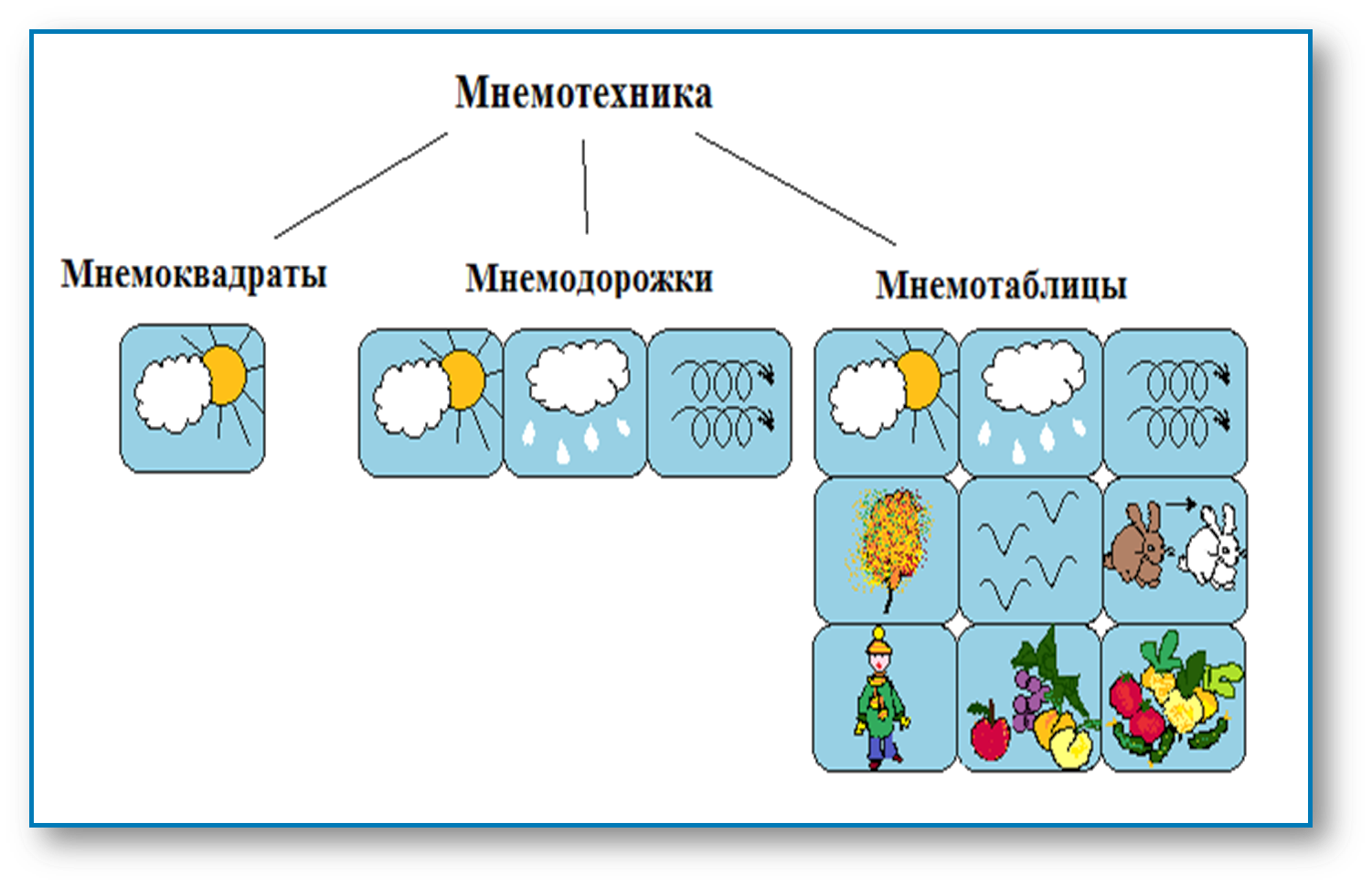 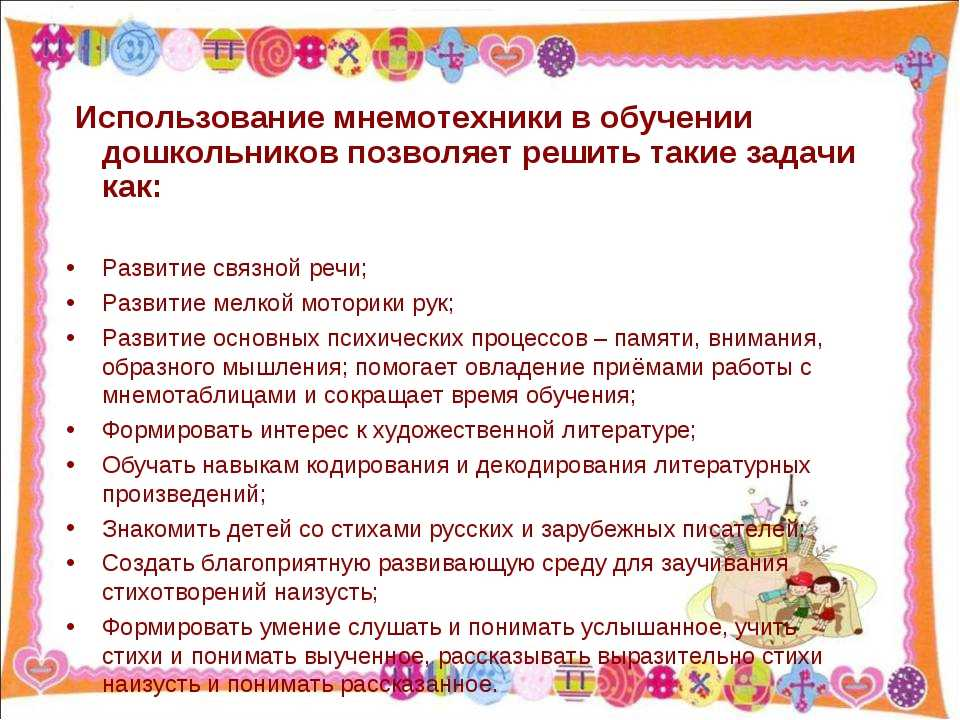 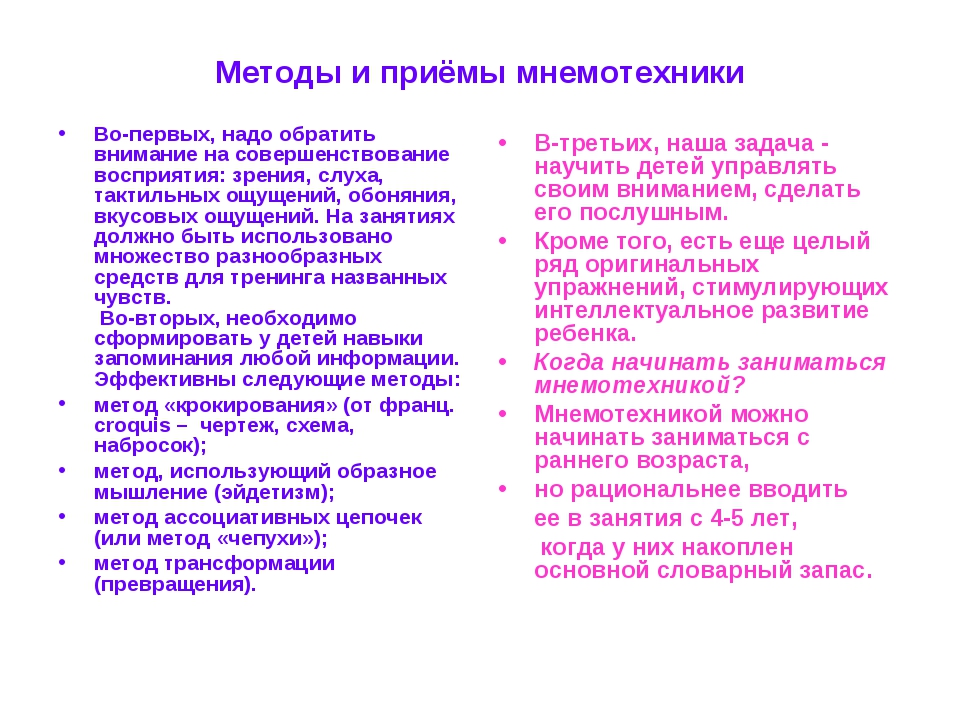 Корова на луг ходила,Всех накормила:Бабке Малаше –Дала простокваши,Деду Егору –Сметаны гору,Внучке Еленке –Молока с пенкой,А лохматому ДружкуДала корова творожку.
Наша – то хозяюшка                Мышка собираетСметлива была –                        Крошки под окном,Всем в избе работушку           По столу котищеК празднику дала!                     Лапою скребет,Чашечку собачка                        Половичку курочкаМоет языком,                                Веничком метет!
«Много мебели в квартире».Раз, два, три, четыре,Много мебели в квартире.В шкаф повесим мы рубашку,А в буфет поставим чашку.Чтобы ножки отдохнули,Посидим чуть – чуть на стуле.А когда мы крепко спали, На кровати мы лежали.А потом мы с котомПосидели за столом,Чай с вареньем дружно пили,Много мебели в квартире.
Мама есть у мышки,Мама есть у мишки,Мама есть у киски,Мама есть у лиски,Мамы есть у всех ребят,Есть у птичек и зверят.
Ты, мороз, мороз, мороз,Не показывай свой нос!Уходи скорей домой,Стужу уводи с собой,А мы саночки возьмемМы на улицу пойдем,Сядем в саночки – самокаточки.
«Где мой пальчик?»  Маша варежку надела.- Ой, куда я пальчик дела?Нету пальчика, пропал,В свой домишко не попал,Маша варежку сняла:Поглядите – ка, нашла!Ищешь, ищешь и найдешь.Здравствуй, пальчик!Как живешь?
На елке.                                                    Конфеты в бумажках синих, Мы на елке веселились,                  Орешки рядом с ними,И плясали и резвились.                    Груша,После добрый Дед Мороз               Яблоко, одинНам подарки преподнес.                  Золотистый мандарин.Дал большущие пакеты,В них же – вкусные предметы:
Как по снегу, по метели                    В третьих санках – тетушка.Трое саночек летели,                          Наша Катя выбегала,И шумят, и гремят,                                Дорогих гостей встречала, Колокольчики звенят.                       Ворота им отворяла,В первых санках – дедушка,            В нову горенку вела.В других санках – бабушка,
Ах,ты моя девочка -                       Ах, ты мой сыночек-Золотая белочка,                            Пшеничный колосочек,Сладкая конфеточка,                   Лазоревый цветочек,Сиреневая веточка.                       Сиреневый кусточек.
Охранять границу – важно!Пограничника зовут.С верным псом они отважноСлужбу Родине несут.
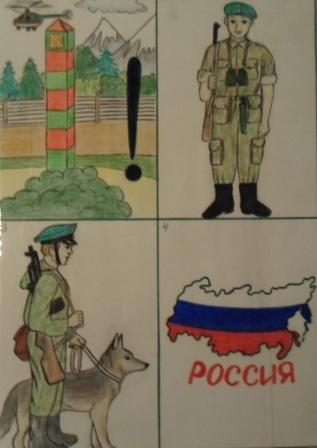 Строитель. Дом, в котором мы живем…Кто построил этот дом?Знает в доме каждый житель –Этот дом возвел строитель!Плиты, кран, бетон, песок…Дом удобен и высок.
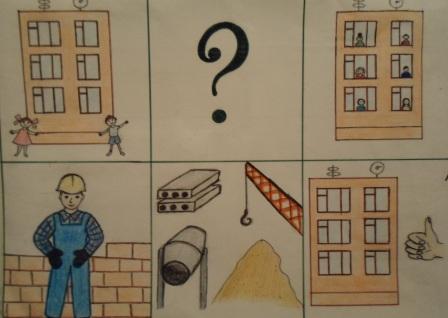 Врач.Любит делать доктор Лола                И в особую тетрадьВсем прививки и уколы,                       Все подробности писать.И, велев «А – а» пропеть,                     И мальчишкам и девчонкамГорло палочкой смотреть,                   Мазать ссадины зеленкой,Ставить градусник подмышку,          Руки – ноги бинтоватьСлушать трубочкой одышку,              И рецепты штамповать.
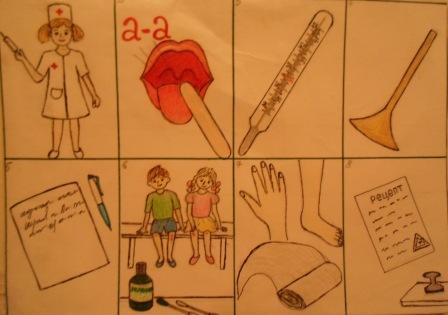 Помощники. Раз, два, три, четыре,                            Только чашку мы разбили,Мы посуду перемыли:                            Ковшик тоже развалился,Чайник, чашку, ковшик, ложку          Нос у чайника отбился.И большую поварешку.                          Ложку мы чуть-чуть сломали,Мы посуду перемыли,                             Так мы маме помогали.
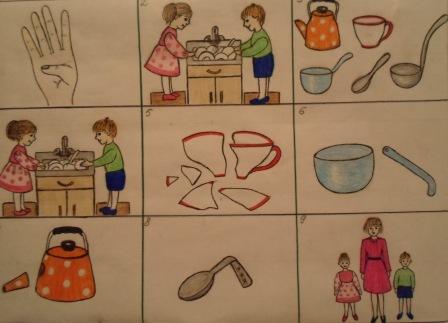 А тари – тари – тари!Куплю Маше янтари,Останутся деньги –Куплю Маше серьги;Останутся пятаки –Куплю Маше башмаки,Останутся грошики –Куплю Маше ложки,Останутся полушки –Куплю Маше подушки.
Дождик, дождик, поливай –Будет хлеба каравай.Дождик, дождик, припусти –Дай капусте подрасти.Дождик, дождик, веселей!Капай, капай, не жалей!Только нас не замочи,Зря в окошко не стучи!
Радуга – горка. В небе радуга висит,                       Следом за петушкомДетвору веселит.                               Пастух с рожком.По радуге, как по горке,                 Улитка в избушке,Едет Егорка.                                          Да кот на подушке.За Егоркой – петушок,                      А волк покатился, Везет он каши горшок.                     В речку свалился.
Мы делили апельсин.                        Эта долька для стрижа.Много нас, а он один!                         А для волка кожура.Эта долька для котят,                         Он сердит на нас – беда!Эта долька для утят,                            Разбегайтесь кто куда!Эта долька для ежа,
Ласточка, ласточка,Милая касаточка,Ты где была,Ты с чем пришла?- За морем бывала,Весну добывала,Несу, несу весну – красу.
Утром рано до зари                       А коровка подъедает.Вышли в поле косари:                 Поросеночек не косит-Козочка с косой шагает,              Косарям водичку носит.А овечка помогает;                         Ну а петушок поет,Уточка в копну сгребает,              Что и он косить придет.
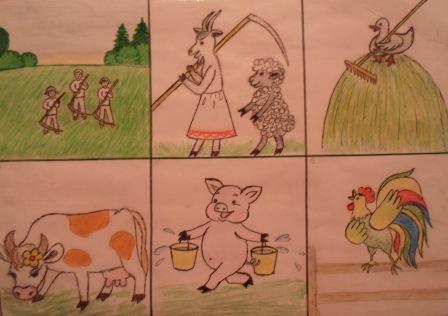 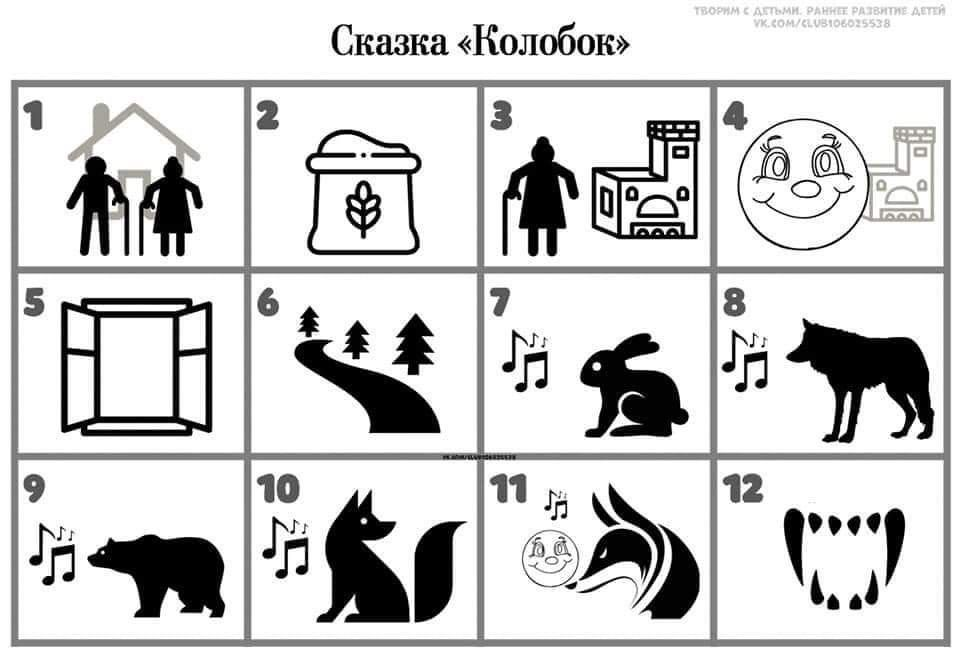 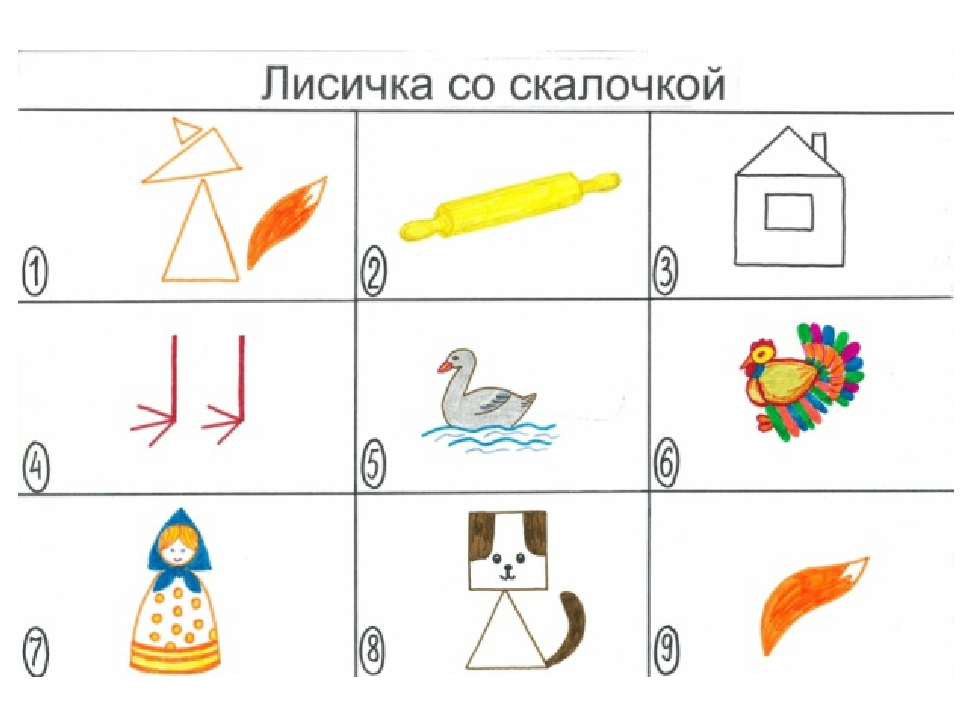 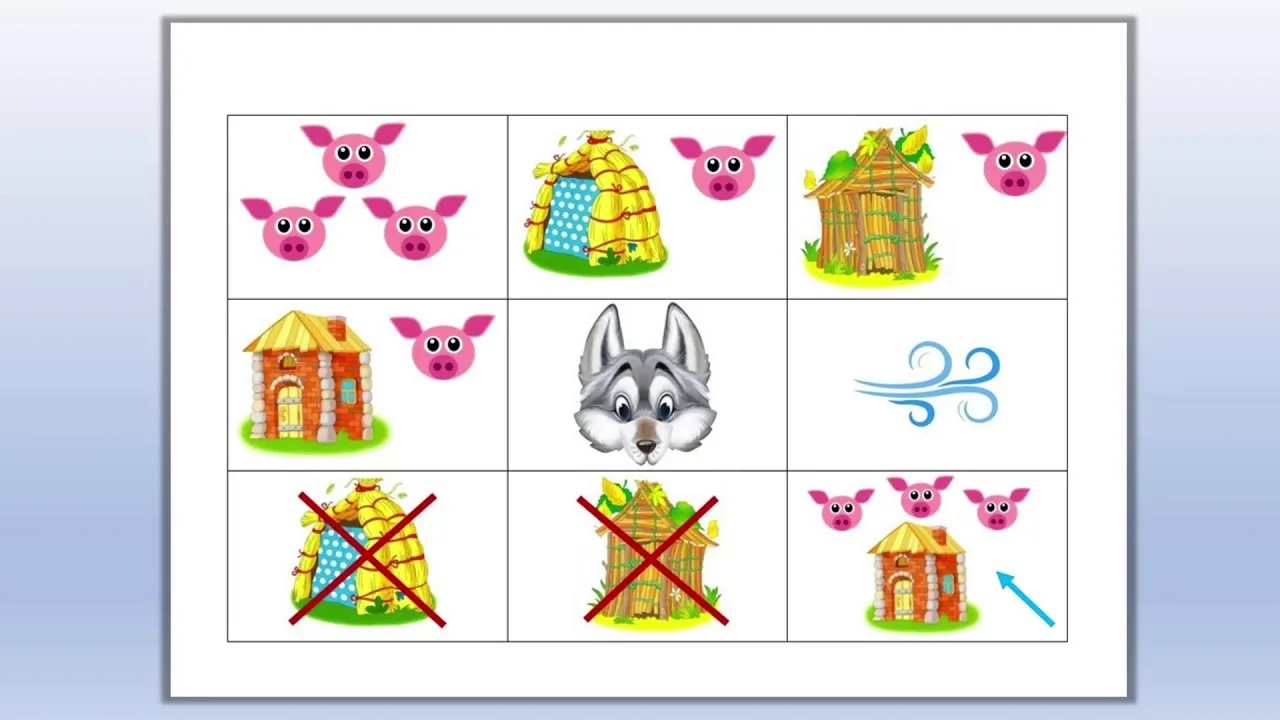